大規模なデータセットの構築のための画像のフィルタリング手法
柴山 祐輝， 森本 直之， 山田 良博， 岩村 雅一， 黄瀬 浩一
　　　　　　　　　　　　　　　　　大阪府立大学 大学院工学研究科
1
大規模なデータセットの構築のための画像のフィルタリング手法
10万枚のデータセットの手動でのラベル付けにかかる時間は・・・・？
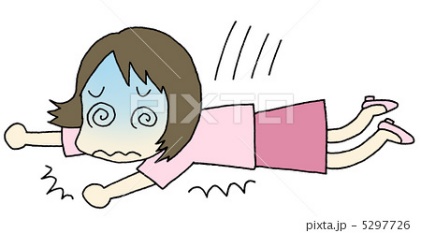 約56時間
1枚2秒のラベル付けでも
ちなみに僕は担当准教授にやらされました（笑）
こんな研究
したいですか？
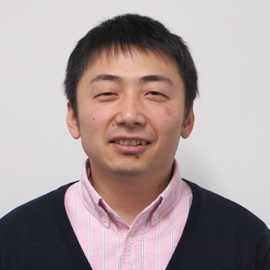 ☆提案手法
自動でのラベル付け＝画像のフィルタリング手法
扉あり
扉なし
手動でのラベル付け100枚
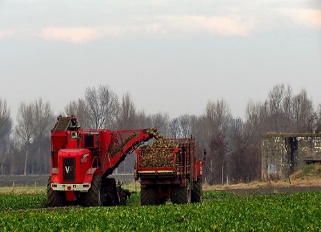 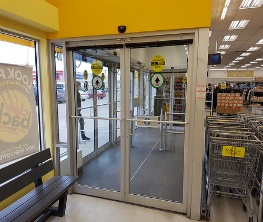 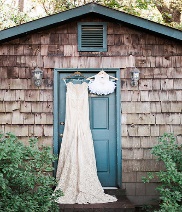 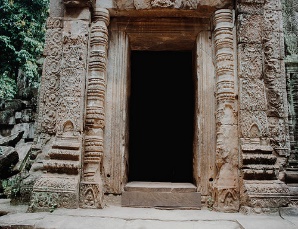 約3分
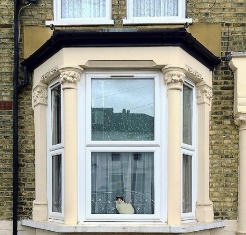 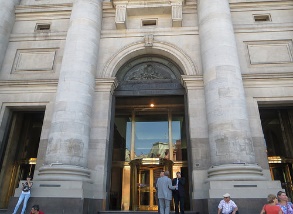 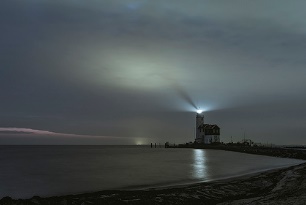 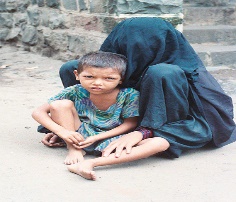 実験結果・考察